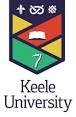 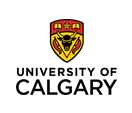 Critical Care Nurse Work Environment: Perspectives from Canada and the UK
Chef Investigator – UK Arm Nicky Witton
IRAS Project ID: 216194
Rationale for Study
To provide new statistics and nursing opinion on their work environment as healthy work environments have been linked to nurse retention. These urgently needed descriptions are needed to develop strategies to retain nurses and provide relationships between healthy work environments, nurse, organisational and patient outcomes.

Imison, C. (2016) Can we solve the nursing workforce crisis? http:// www. Nuffieldtrust.org.uk/blog
Ulrich, B., Larandero, R., Woods,  D., Early, S. (2014) critical Care Nurse Work Environment, a status report. Critical Care Nurse. 34:4 64-79.
Research Design
Quantitative Cross Sectional Survey Design 
Trial Participants in UK – 14 NHS Organisations across the Midlands Critical Care Network 
Sample size - 2300 registered nurses 
Duration of Survey – 4 months 

(Trial Participants in Calgary Alberta – all Acute & Critical Care Nurses and licensed practitioners )
(CI – Dr Sandra Goldsworthy,  Associate Professor, Faculty of Nursing , University of Calgary )
[Speaker Notes: Cross Sectional Survey - data collected from a population, or a representative subset, at a specific point in time]
Objectives
Primary 
How do nurses in Canada and the UK rate their current work environment 
Secondary 
Is there a relationship between work environment and intent to stay amongst nurses?
Is there a relationship between moral distress, work environment and the intent to stay among nurses
Measurement – survey using the Practice Work Environment Scale Nurse Work index (PES- NWI)
More Simply!
How do nurses rate their work environment in relation to workload, teamwork, relationships and collaboration.

Areas of recognition, opportunity, career advancement and support.

Perception of organisation relationship towards the nurse will also be ranked, relating to contribution, appreciation, and pride in the work place. 

Moral distress and experiences which may be disturbing to the individual are also ranked. These relate to participating in end of life care and witnessing false hope. 

Finally they are asked to rank how likely they are to leave the workplace and the profession
Survey detail
Demographics – including type of unit, which network, job title/role, band, length of service, critical care education, inhouse training, financial support for education (time & money)
Work environment – opportunities, model of care, philosophy, standards of care, support, teamwork, collaboration between teams 
Organisation – feeling valued, appreciation, well-being, pride in accomplishment 
Moral distress-  asked to rank frequency & level of disturbance in areas such as witnessing false hope, reporting of errors, working above competence, decisions for withdrawal, witnessing of painful procedures 
Intent to stay – how likely are they to leave the role, unit and profession
Current Position
Survey Link
Any questions
Survey Link 

Thank you for your Support